IEEE 802.21 MEDIA INDEPENDENT HANDOVER 
DCN: DCN 21-11-0187-00-0000
Title: Access Information Database Design for 4G
Date Submitted: November 09, 2011
To be presented at IEEE 802.21 November Plenary Meeting 
Authors or Source(s):
 Charles E. Perkins, tellabs 
Abstract: This document discusses the requirement for access information database and how it can be achieved via SFF-based approach
IEEE 802.21 presentation release statements
This document has been prepared to assist the IEEE 802.21 Working Group. It is offered as a basis for discussion and is not binding on the contributing individual(s) or organization(s). The material in this document is subject to change in form and content after further study. The contributor(s) reserve(s) the right to add, amend or withdraw material contained herein.
The contributor grants a free, irrevocable license to the IEEE to incorporate material contained in this contribution, and any modifications thereof, in the creation of an IEEE Standards publication; to copyright in the IEEE’s name any IEEE Standards publication even though it may include portions of this contribution; and at the IEEE’s sole discretion to permit others to reproduce in whole or in part the resulting IEEE Standards publication. The contributor also acknowledges and accepts that this contribution may be made public by IEEE 802.21.
The contributor is familiar with IEEE patent policy, as outlined in Section 6.3 of the IEEE-SA Standards Board Operations Manual <http://standards.ieee.org/guides/opman/sect6.html#6.3> and in Understanding Patent Issues During IEEE Standards Development http://standards.ieee.org/board/pat/guide.html>
IEEE 802.21 presentation release statements
This document has been prepared to assist the IEEE 802.21 Working Group. It is offered as a basis for discussion and is not binding on the contributing individual(s) or organization(s). The material in this document is subject to change in form and content after further study. The contributor(s) reserve(s) the right to add, amend or withdraw material contained herein.
The contributor grants a free, irrevocable license to the IEEE to incorporate material contained in this contribution, and any modifications thereof, in the creation of an IEEE Standards publication; to copyright in the IEEE’s name any IEEE Standards publication even though it may include portions of this contribution; and at the IEEE’s sole discretion to permit others to reproduce in whole or in part the resulting IEEE Standards publication. The contributor also acknowledges and accepts that this contribution may be made public by IEEE 802.21.
The contributor is familiar with IEEE patent policy, as stated in Section 6 of the IEEE-SA Standards Board bylaws <http://standards.ieee.org/guides/bylaws/sect6-7.html#6> and in Understanding Patent Issues During IEEE Standards Development http://standards.ieee.org/board/pat/faq.pdf>
21-07-xxxx-00-0000
Heterogeneous radio interfaces  need for access information
When UE sees degraded signal from current link, an alternate radio link may offer improve service  handover
Most current solutions geared towards same operator, same radio access technology (i.e., same RAT)
However, new trends indicate limitations of this approach
“WiFi Offload” getting surprising amount of attention 
LTE will have trouble handling projected growth of data
Solution: enable UEs to make use of multiple radio interfaces
Existing solutions define services for access information
3GPP: ANDSF;  IEEE 802.21: MIIS;  IETF: PAWS
Each operator should be authoritative for its own network
11/8/2011
3
Access model for roaming partners
How does one operator provide all the information useful to its customers that have heterogeneous radios?
May be authoritative for only one radio technology (RAT)
Access needed to authoritative data from roaming partners (at least)
Partner information should be cached by operator to avoid frequent cross-network access
Even more important for “single-radio” solutions
Needed: cross-network database access – so that each operator can fetch and provide to UEs authoritative data
Other data must be stored as well(not just ISP location)
Per-UE policy
Local WiFi hotspots
Frequency selection, sector IDs, IP addresses
Emergency services on alternate RATs
Other pay-as-you-go services

Each category of access data has a requirement for freshness indication as well
Database organization is important
Proposal: local caching
For fastest response, UE should receive local access information from a local cache agent
Only information about local neighborhood(s) kept
Base stations often have overlapping neighborhoods
Same database access mechanism can be used by roaming partners and local cache agents
But, likely restricted to specific neighborhood only
Access formats, triggers to be defined
Publish/subscribe model a good choice
Caching policy restrictions for per-UE information
AIDB-cache:AIDB local cache functional module
For IEEE 802.21, the SFF is one possibility
otherwise could integrate with MIIS framework
In any case, augment initial network entry/attach to establish [ UE  AIDB-cache ] security association
Advantage: faster handovers, avoid future overhead
Disadvantage: not always needed
handovers commonly (typically?) between same ISP 
but anyway can establish along with other access (e.g., TS-33.401 figure 6.2-1)
AIDB per operator network useful for handovers
AIDBA
AIDBB
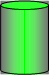 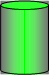 Home AIDB access
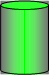 Partner AIDB access
Operators  A and B are roaming partners
 Access network AN1 overlaps access network AN2
 AIDB cache  AN1 subscribes to small part of AIDBA (Operator A)
 AIDB cache  AN1 subscribes to small part of AIDBB (Operator B)
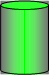 A
A
N1
N2
8
Additional information is cachedwhen UE attaches to AN1
AIDBA
AIDBB
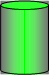 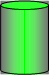 Home AIDB access
Partner AIDB access
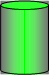 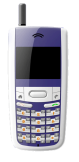 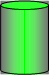 A
A
UE attaches to home access network AN1
 Access network AN1 fetches UE-specific policy information from AIDBA
 UE-specific policy at  AN1 can restrict UE’s view of cached data at AN1
N1
N2
9
Similarly, additional information is cachedwhen UE attaches to AN2
AIDBA
AIDBB
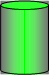 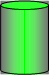 Home AIDB access
Partner AIDB access
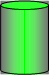 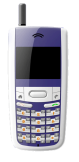 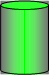 A
A
UE attaches to roaming access network AN2
 Access network AN2 fetches UE-specific policy information from AIDBA
 UE-specific information at AN2 can restrict UE’s view of cached data at AN2
N1
N2
10
SFF-based AIDB cache
Advantage: SFF adoption proceeding in IEEE 802.21c
Advantage: same access mechanism for all relevant radio access technologies
Advantage: simplified signaling compared to OMA
Advantage: UE can rely on SFF to identify proper target network
Disadvantage: does not exist in LTE – much work needed before any standard could appear
AIDB data fetch requirements
Needed between roaming partners   IPsec
Needed between operator authoritative database and local caches
Need to define “neighborhoods” and, if for SFF, “zones” 
A “neighborhood” is a set of reachable access points
A “zone” would be a set of neighborhoods
Publish/subscribe model needed, Information Elements
Trigger events
Timeouts, if defined, are per IE
Need full zone transfer and incremental update formats